HCV Elimination
Is it possible?
Objectives
Define elimination as it relates to infectious diseases
Understand the gaps in the current cascade of care for HCV
Identify interventions required to achieve HCV elimination in a defined population
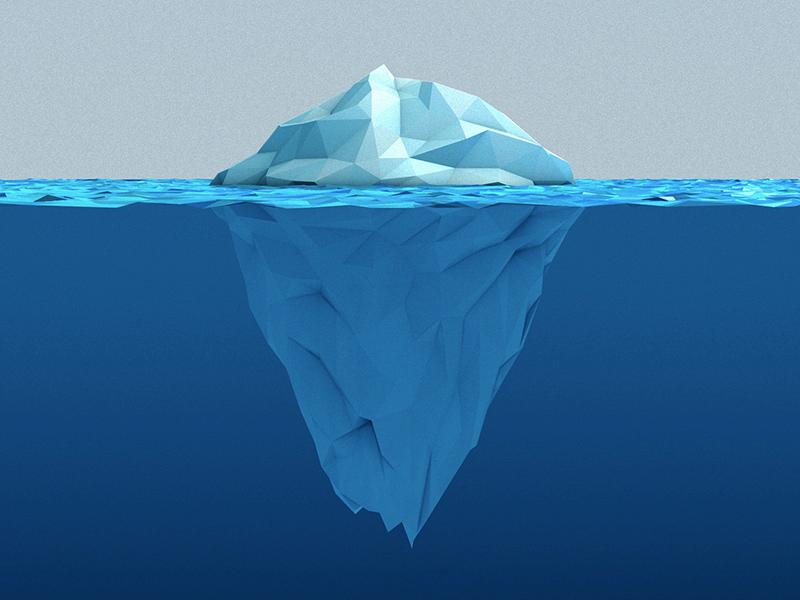 Linkage to Care
Quality of Care
Screening
HCV
Unsafe Medical Practices
IVDU
Harm Reduction Strategies
Poverty
Domestic Violence
Mental Illness
Historical Trauma
Cultural
 Disconnection
others
Prevention
Discovery of HCV and Impact on HCV Incidence in US
Incident cases per 100,000 persons
Discovery of HCV
1989
Year
22,000 cases of incident HCV infection reported in 2012
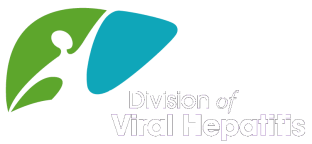 Alter MJ JAMA 1990; Jagger J, J infect Dis Pub Health 2008; CDC.gov/hepatitis;
[Speaker Notes: HCV Incidence Was Highest Before the Discovery of HCV.  Prevention Strategies have had a huge impact on incidence in United States 



And rates dropped but you note a slight uptick nationally starting in 2010

(John, 
I couldn’t get 2012 data to appear on the x-axis.  
Please verify that label for 
Please take a moment to emphasize the PH triumphs these points represent. 
A larger risk of HCV transmission before prevention interventions 
1987 Universal precautions
1991 OSHA blood borne pathogen standard 
1992 Screening blood transfusions for HCV antibody
2001 Needle stick safety and prevention act  
)]
Definitions
Control:
The reduction of disease incidence, prevalence, morbidity or mortality to a locally  acceptable level as a result of deliberate efforts; continued intervention measures are required to maintain reduction. Example: diarrheal diseases
Elimination:
Reduction to zero of the incidence of  infection caused by a specific agent in a defined geographical area as a result of deliberate efforts; continued measures to prevent re- establishment of transmission are required. Example: measles, poliomyelitis. 
Eradication
Permanent reduction to zero of the worldwide incidence of infection caused by a specific agent as a result of deliberate efforts; intervention measures are no longer needed. Example: Smallpox
Miller M. et al.  In Disease Control Priorities in Developing Countries: 2nd Edition 2006
Feasibility Criteria for Elimination
1. Hopkins DR NEJM 2013. 368;1
Essential Goals to Eliminate HCV
Prevent sequelae of advancing liver disease in those already infected
Baby Boomers, born 1945 -1965

Prevent new or “incident” infections
Persons who inject drugs
Unsafe healthcare practices
Sexual exposures in Immunocompromised individuals
Why is HCV Elimination Needed in CNHS?
Higher prevalence than US population 
Estimated > twice the national prevalence

~ 4158  AI/AN patients in the CNHS are estimated to be chronically infected with HCV
~1247  will develop cirrhosis
~50  will develop liver cancer
Ongoing transmission is occurring at an unknown rate

At the present time we can deliver curative treatment to >90% of patients
AI/AN: American Indians/Alaskan Natives
[Speaker Notes: Highlight – present time]
HCV Elimination Program Goals
Secure political commitment for HCV elimination
Expand screening program
Establish robust programs to link to care, treat, and cure patients with HCV. 
Reduce the incidence of new HCV infections
Model elimination of HCV infection
[Speaker Notes: These goals were pre-implementation goals from over 1 year ago and they still hold true today.]
Goal #1: Political Commitment
Public support and community awareness backed by government officials
Build the infrastructure needed to meet program goals
[Speaker Notes: We knew within our tribal community that we would need public support and visible community awareness --- there would have to be tribal government officials who vocally supported our cause in order for us to build the infrastructure needed to meet our program goals.]
CDC guidelines for Hepatitis C testing

Baby boomers (born from 1945-1965)

Current or past injection drug users

Certain medical conditions (high ALT, HIV, HD, transfusion/transplant prior to 1987/1992)

Recognized exposure: healthcare worker incident or child born to HCV infected mother
Goal # 2
Expand Screening Program
Are the age and risk targeted screening guidelines applicable to the CNHS population?
CNHS HCV: Age Distribution (n=263)
Cherokee Nation  median  HCV (+) age range
CDC Birth Cohort Target
Patients who were evaluated for treatment at CNHS (2012)
[Speaker Notes: This graph shows the number of HCV positive patients seen per 5 year birth cohort. In purple, you can see where screening would target using the current CDC guidelines, but we needed to include the younger population, which is where about ½ of our patients fell as you can see here.]
Goal # 2: Expand Screening Program
Expand age targeted screening to 20-69 year old
Screen 85 % of targeted age group who access the CNHS
Expand screening sites
ED/UC, dental, behavioral health
HCV 101
Hepatitis C Screening at CNHSImpact of EHR Reminder
HCV Screening by Month (9/2015-6/2016)
Impact of lab triggered screening
Expanded Age  (20-69)
targeted Screening
Lab Triggered 
Screening discontinued
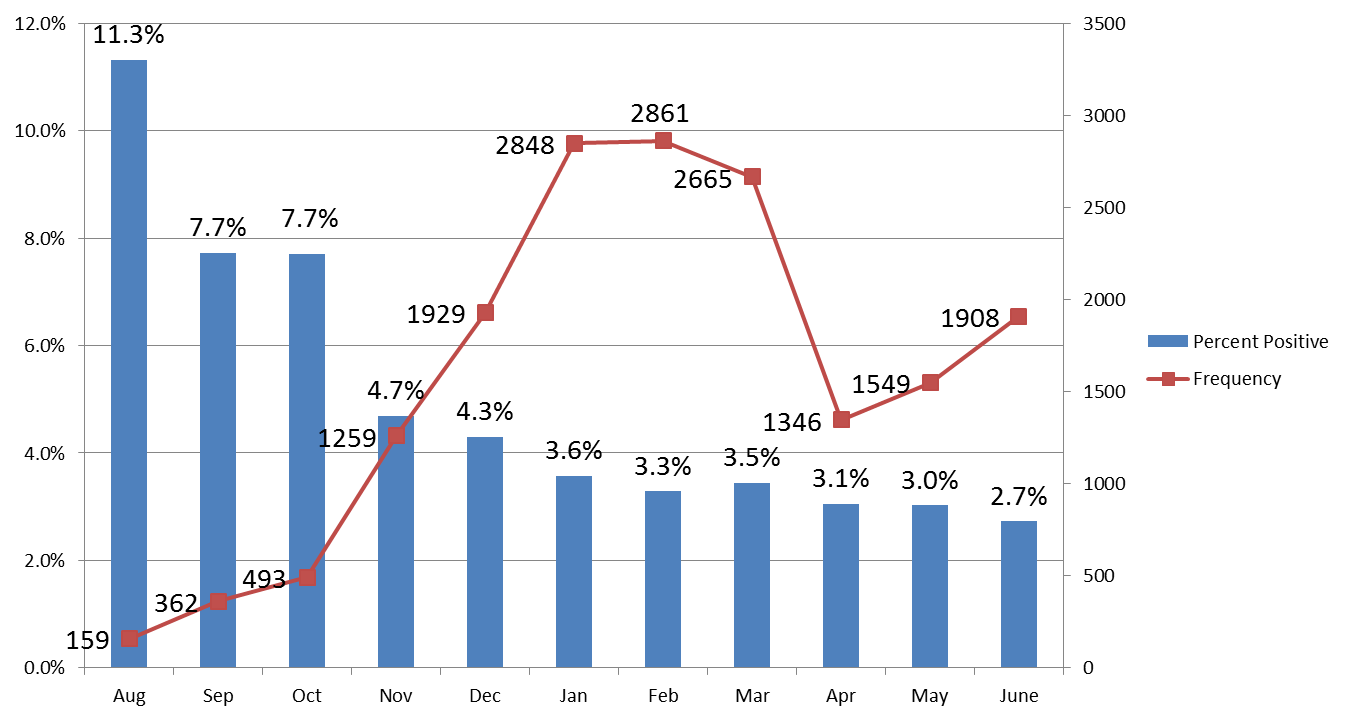 Lab Triggered 
Screening
Lab Triggered Screening: Hospital Services Where Patients Were Screened
67 %
HCV “Lab Triggered” ScreeningWW Hastings Hospital
Goal #3:  Establish Robust Program to link to care, treat and cure patients with HCV
Linkage to care, evaluation and treatment
Centralized screening reporting and linkage to care
Expand local ECHO program
Expand case manager workforce
Measurable Program goals:
Treat 85% (~3,508) of patients with active HCV infection in 3 years 
Cure 85% (~2982) of treated patients defined by SVR12
[Speaker Notes: READ TITLE: Once patients were screened, we had to have an efficient system to evaluate them clinically and we felt like we could do this by centralizing the screening reporting and assigning the tracking of those patients to specific work group members to decrease our lost to follow up rates. Some things we could implement to help in this effort were the use of rapid screening tests in which we could get a screening result in 20 minutes and immediately get the patient an appointment with one of our Hepatitis C providers. We also planned to expand the ECHO program to increase our coverage in the outlying clinics --- on a side note, we now have 12 PCPs and 8 pharmacists within our system treating hepatitis C with the support of the ECHO model. Expanding case management services was also a must. With the processes in place for procuring medications and then the close follow-up these patients would require, we had to increase our case manager work force. So we developed a measureable goal to treat 85% of patients in 3 years and cure 85% of those treated.]
Goal #4:   Reduce the incidence of new HCV infections in CNHS
Develop and conduct culturally-competent public awareness of risk factors for transmission 
Treatment as Prevention
Contact tracing of acute HCV cases
Harm reduction Program
Needle exchange
Pharmacological substitution
Behavioral health
Develop and conduct culturally-competent public awareness of risk factors for transmission
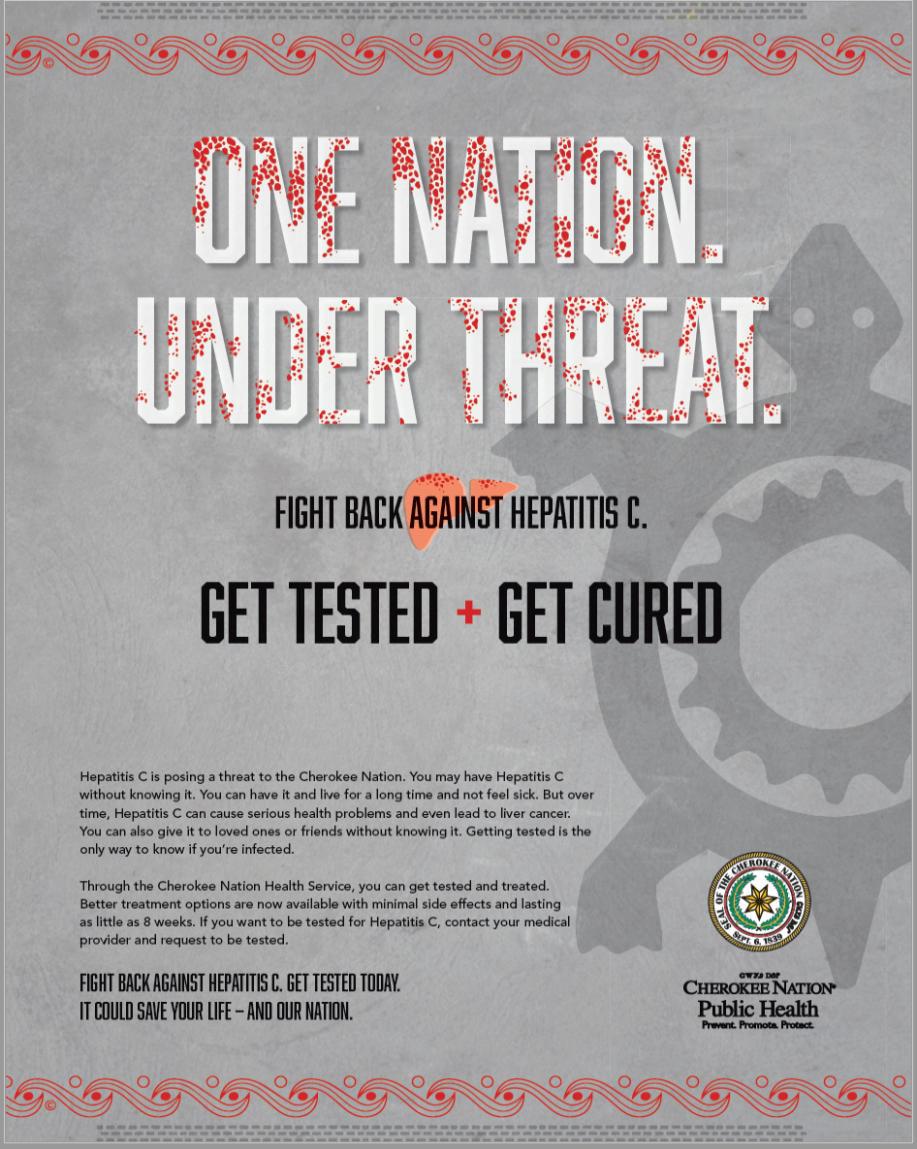 HCV Transmission can be Prevented
In the US 80% of HCV Transmission Occurs in PWID
An Effective Intervention to Prevent HCV Transmission
Treatment as preventionHarm reduction strategies in combination
Opioid substitution programs
Needle exchange programs
Hagan H et al. 2011. J I D 201, 74-83
HCV Cascade of Care:  2012-2013
(based on a prevalence of 5.8 %)
HCV Cascade of Care:  2012-2015
(based on a prevalence of 3.7 %)
Cherokee Nation HCV Treatment Quarterly Data 1/2014 – 12/2016
Number of Patients That Started HCV Treatment
Number of Patients
Decreasing Transmission of HCV
Goal #4 Goal #5
OSHD: Oklahoma State Health Department
Conclusions
Elimination of HCV is possible but not effortless 
The tools for elimination are available
HCV elimination will need the involvement of political leaders, policy makers, public health officials, medical providers, scientists, epidemiologist and activists from the community
THANK YOU FOR YOUR TIME AND  INTEREST


WADO
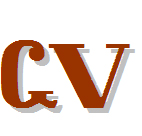